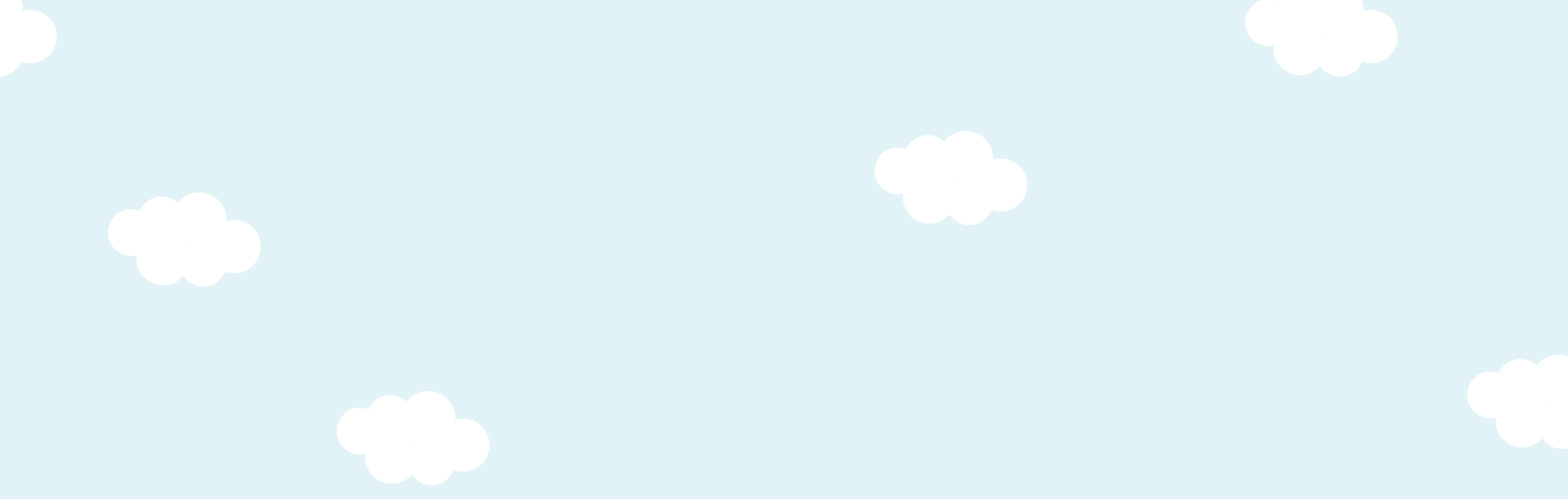 Post pour les médias sociaux
<Organisation> franchit le pas vers un avenir sans tabac pour notre jeunesse ! Nous prenons cette mesure dans le cadre de l'initiative Générations sans Tabac qui vise à créer le plus grand nombre possible d’environnements sans tabac pour nos jeunes. 
Aidez-nous à obtenir le label « Générations sans Tabac » en ne fumant plus en présence d’enfants et de jeunes, car ils imitent les comportements de leurs aînés. Et le comportement tabagique n’y échappe pas ! 
Pour en savoir plus, rendez-vous sur www.generationssanstabac.be.